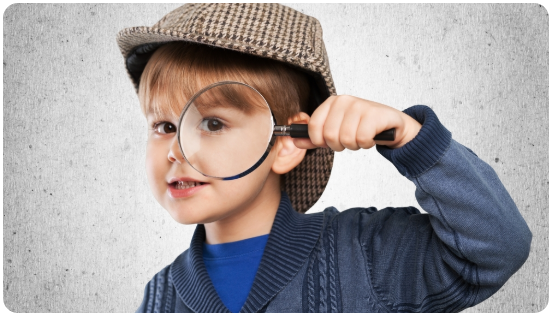 9 КНИГ ДЛЯ ЛЮБИТЕЛЕЙ ЗАГАДОК
Если ты уже несколько раз прочитал рассказы о Шерлоке Холмсе, снял со всех членов семьи (и даже кота) отпечатки пальцев, попытался самостоятельно расследовать дело о пропаже второго носка - поздравляем, ты - настоящий детектив!
   Тогда, тебе просто необходимо прочитать интересные книги про детективов. Попробуй разгадать задачки, подобрать шифры и пройти лабиринты. Как знать, может именно это поможет тебе стать известным следопытом.
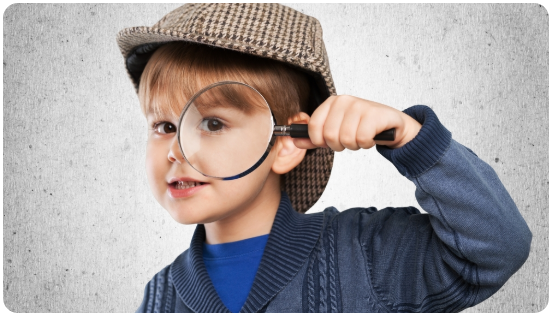 9 КНИГ ДЛЯ ЛЮБИТЕЛЕЙ ЗАГАДОК
Ганс Юрген Пресс «По горячим следам»
Внутри этой книги вас ждет больше пятидесяти невероятных и запутанных загадок с картинками и кроссвордами. Где спрятаны сокровища, что скрывают пираты, кто устроил переполох в салуне? Вам предстоит найти ответы на все эти и многие другие вопросы.
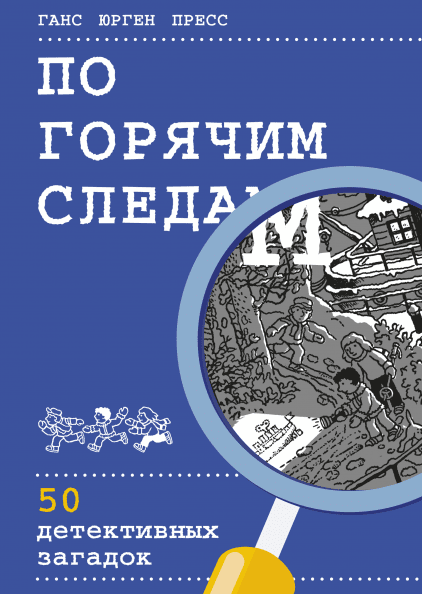 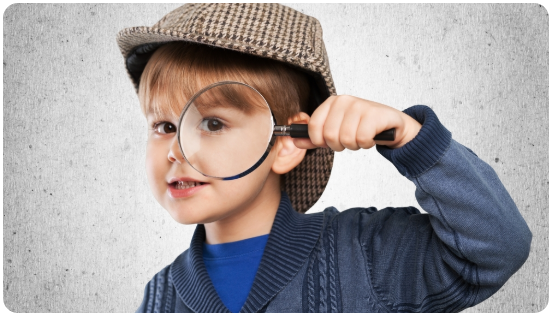 9 КНИГ ДЛЯ ЛЮБИТЕЛЕЙ ЗАГАДОК
«Новые игры для ума. Развиваем логику нестандартно»
Соскучились по настольным играм? Эта книга для вас. Вам надо не просто бросить кубик, а по-настоящему задуматься, как поступить дальше. Здесь собраны игры на основе нард, шахмат, карт и шашек, которые, несмотря на множество компьютерных игр, до сих пор популярны и любимы публикой.
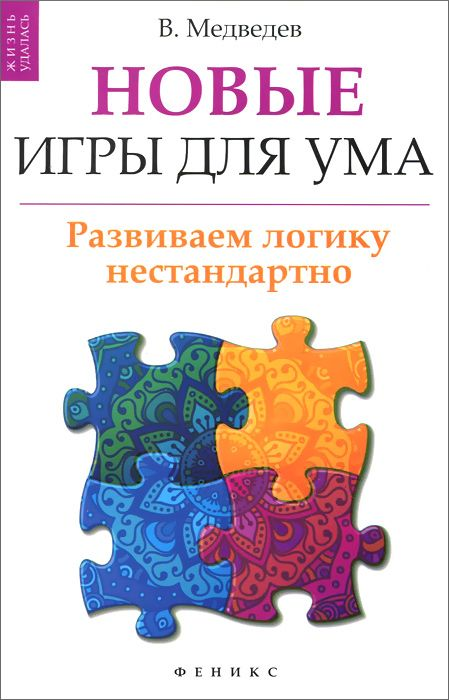 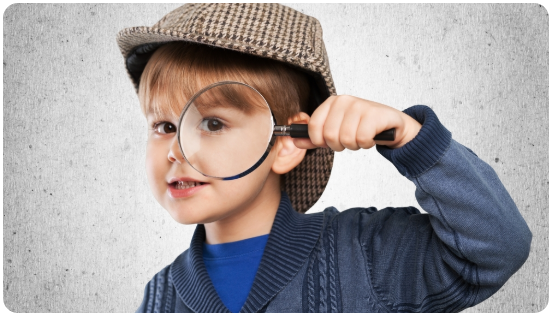 9 КНИГ ДЛЯ ЛЮБИТЕЛЕЙ ЗАГАДОК
Хиро Камигаки «Детектив Пьер распутывает дело»
   Это не просто сборник головоломок, это настоящая книга со своими героями и сюжетом. Детективу Пьеру предстоит отправиться в погоню за злодеем Мистером Иксом, похитившим из музея кое-что очень важное. На страницах вас ждут не только детально проработанные лабиринты, но и задания на внимательность. Вам точно придется по вкусу захватывающее приключение в красивом оформлении.
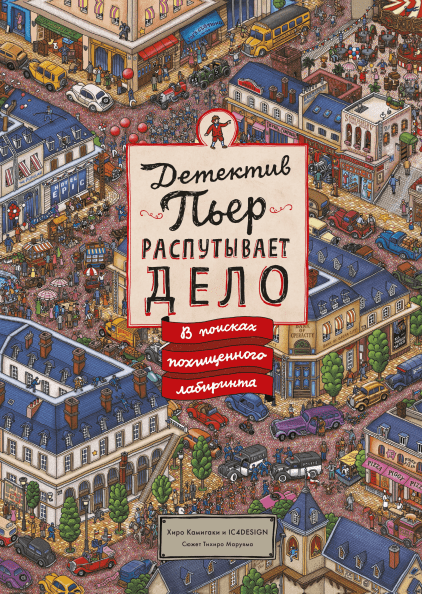 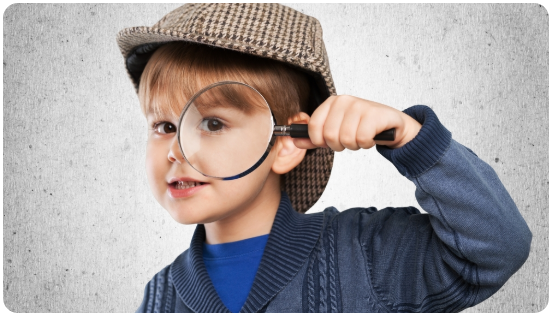 9 КНИГ ДЛЯ ЛЮБИТЕЛЕЙ ЗАГАДОК
Керстин Робсон «Большая книжка ходилок, бродилок и лабиринтов»
   Готовы засесть над заданием на пару часиков? Тогда эта книга для вас. Найти на большой картинке маленький фрагмент, правильно пройти по лабиринту, решить шифр - это еще далеко не весь список. Кроме того, у «Большой книжки» есть огромный бонус - ответы в конце. И вам не придется всю оставшуюся жизнь мучиться в неизвестности от того, как надо было решить эту загадку.
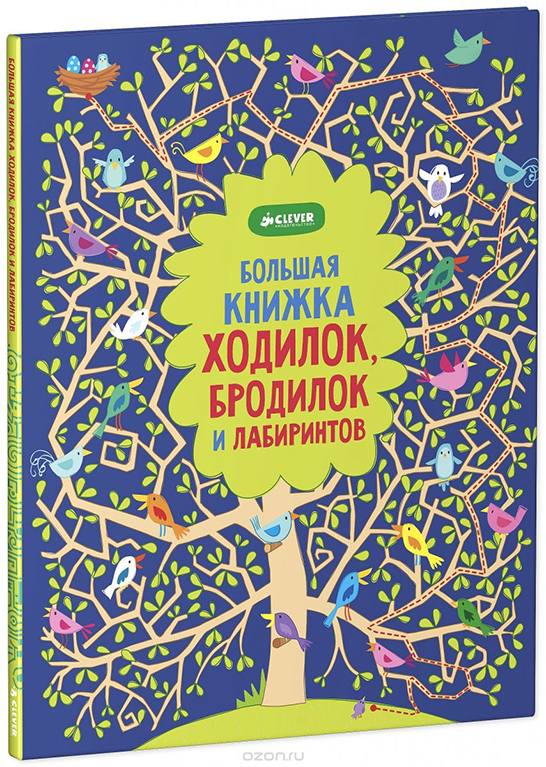 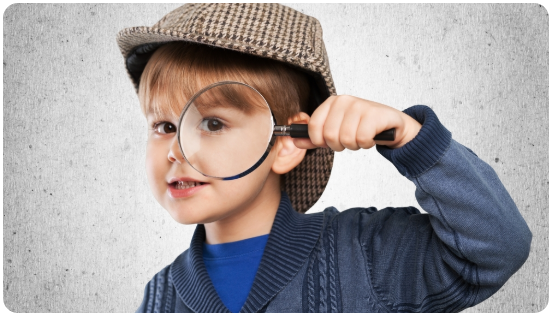 9 КНИГ ДЛЯ ЛЮБИТЕЛЕЙ ЗАГАДОК
Дмитрий Чернышев: «Чем заняться вечером с семьей на даче без интернета» Сборник интересных загадок, способных проверить вашу смекалку. Вам придется включить всю свою сообразительность и наблюдательность, чтобы решить головоломки, собранные со всего мира. Эта книга нацелена на детей более старшего возраста (10+), так что и взрослым будет над чем подумать.
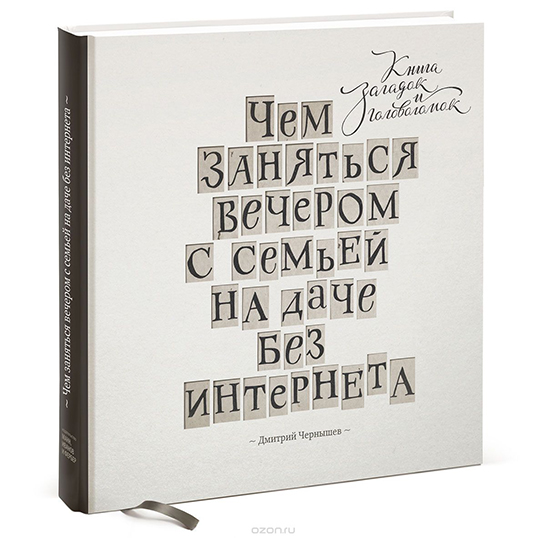 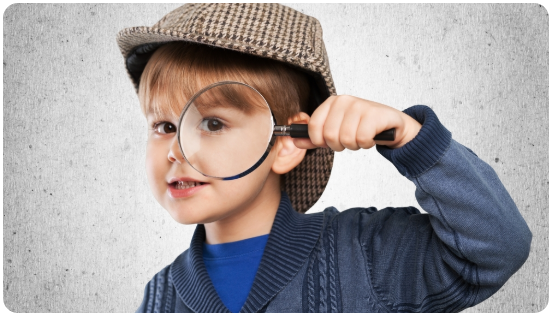 9 КНИГ ДЛЯ ЛЮБИТЕЛЕЙ ЗАГАДОК
Элизабет Голдинг «Лабиринты. 75+ головоломок на время!»
Книга для настоящих лабиринтовых профи. Каждую страницу задание усложняется, кроме того, сверху можно посмотреть время, за которое создатели рекомендуют пойти тот или иной ребус. Успеете? Эта книга для тех, кто любит проходить лабиринты раз за разом, стараясь улучшить свой результат и побить собственные рекорды. А еще странички можно и нужно раскрашивать в любимые цвета.
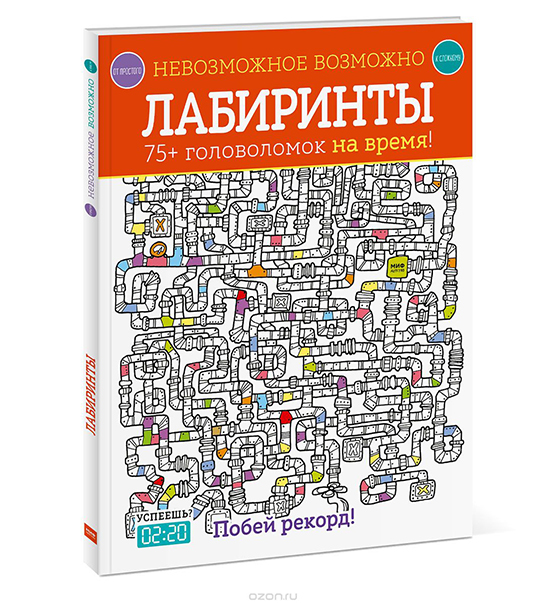 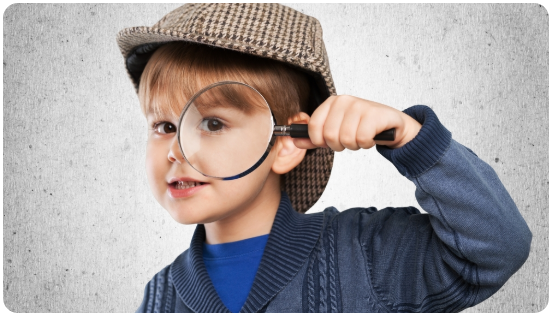 9 КНИГ ДЛЯ ЛЮБИТЕЛЕЙ ЗАГАДОК
Анхельс Наварро «Память не изменяет»
«Улучшить память не только возможно, это еще и интересно», - говорит психолог Анхельс Наварро. И, начав выполнять увлекательные упражнения для тренировки мозга из его книги, с этим невозможно не согласиться. Целое море заданий для развития памяти, сделанных в игровой форме. Все головоломки разделены по уровням сложности. Эта книга увлечет как и маленьких исследователей, так и их взрослых помощников.
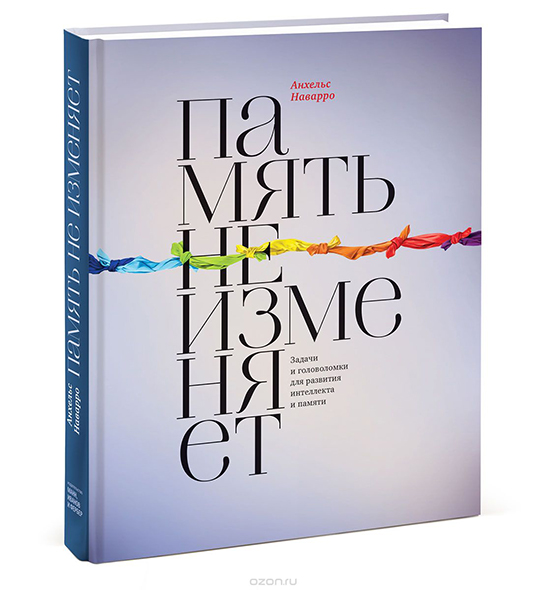 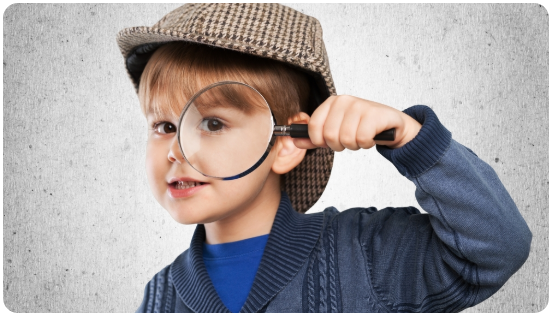 9 КНИГ ДЛЯ ЛЮБИТЕЛЕЙ ЗАГАДОК
Кэтрин Ингрэм «Где Уорхол?»
Если бы Энди Уорхол отправился в путешествие во времени, то куда? Именно этот вопрос вам придется исследовать, приобретя эту книгу. Увлекательное путешествие в прошлое, настоящий иллюстрированный путеводитель по истории искусств, предлагающих отыскать след Уорхола в истории.
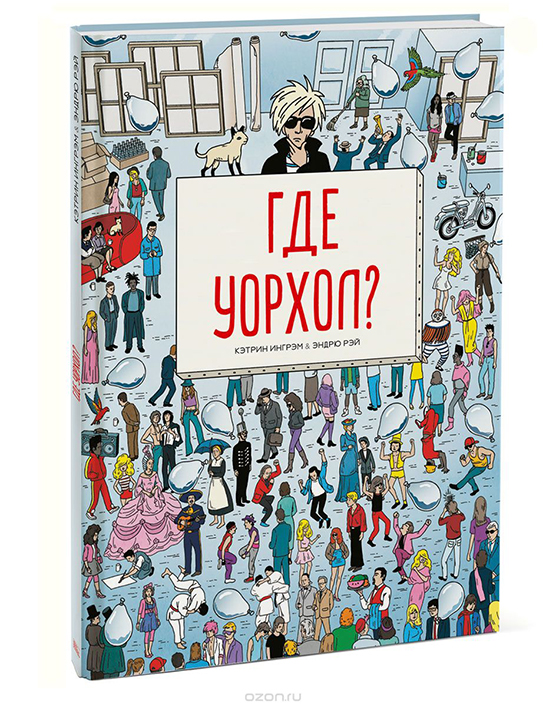 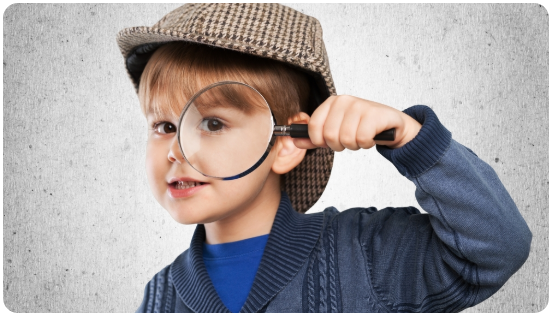 9 КНИГ ДЛЯ ЛЮБИТЕЛЕЙ ЗАГАДОК
Шон Джексон «Отсюда туда. Книга лабиринтов. Неспешные прогулки по улочкам, аллеям и тропинкам»
   Любите гулять по городу и рассматривать окружающий мир? Тогда вам срочно нужна эта книга лабиринтов. Каждая дорожка тут ярко и детально прорисована, каждый красочный лабиринт занимает целую страницу либо разворот. Сложность лабиринтов возрастает под конец книги. Вы прогуляетесь и по красивым городам, и по природным достопримечательностям, даже посетите лунный город и планету-куб. В конце книги можно найти решения головоломок, однако для тех, кому нравится часами бродить по лабиринтам, процесс может быть важнее цели.
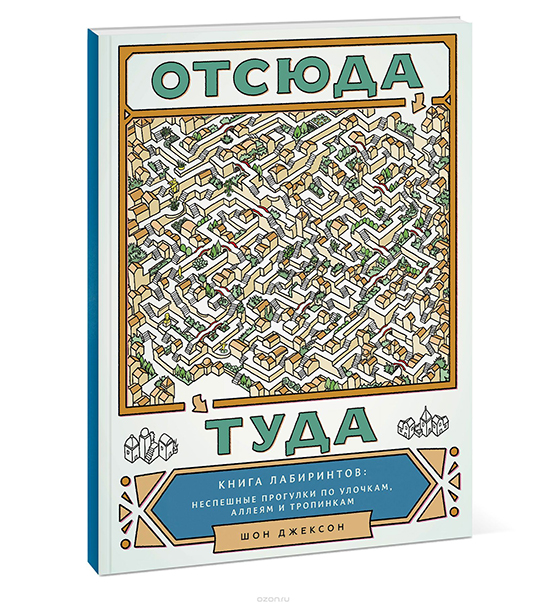